Am I PREPARED for theBIG one?!
Cascadia Subduction Zone
What is the Cascadia Subduction Zone?
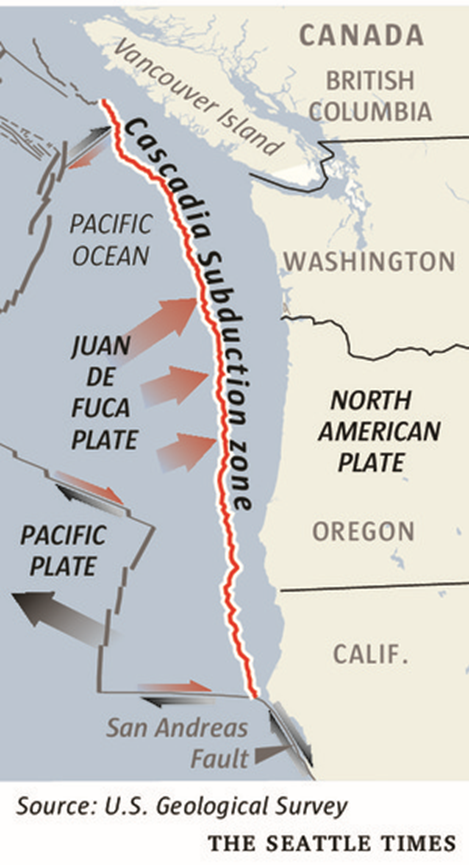 YES!!! We are really in a subduction zone

Two parallel  mountain ranges
	 Coast Range and the Cascades

Forearc basin
  Willamette Valley and Puget Sound
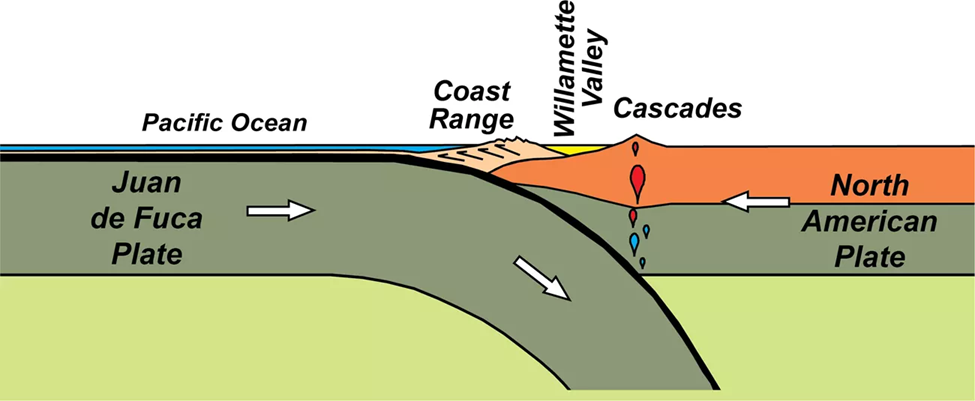 So…What is happening?

	Plates are converging-One sliding under the 	other
	
	Coastal range mountains form
	
	Cascade range mountains form from volcanic 	activity
	
	Earthquakes
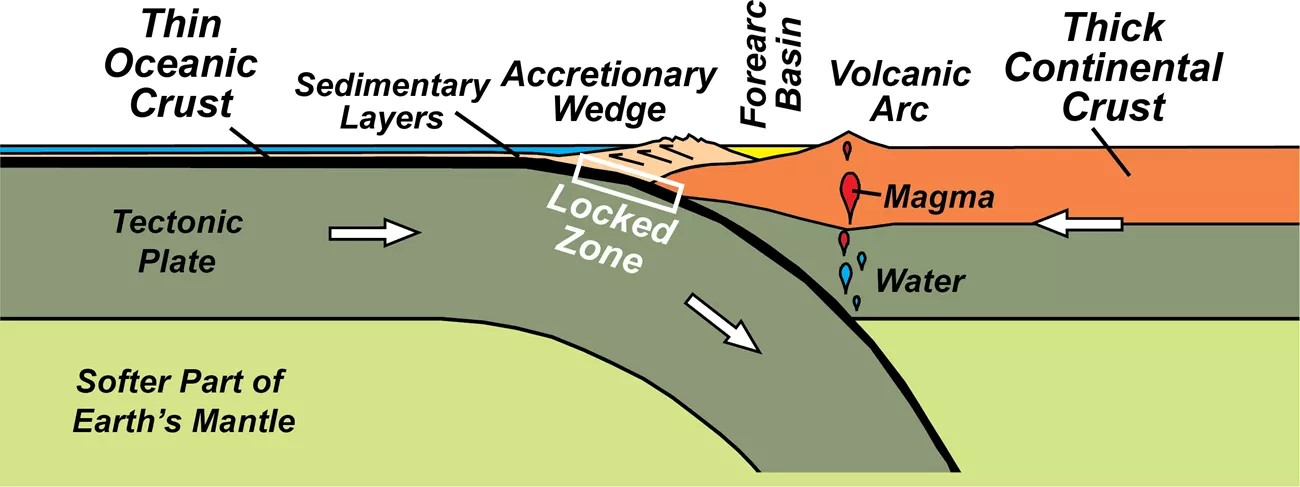 Formation of the Coast Range
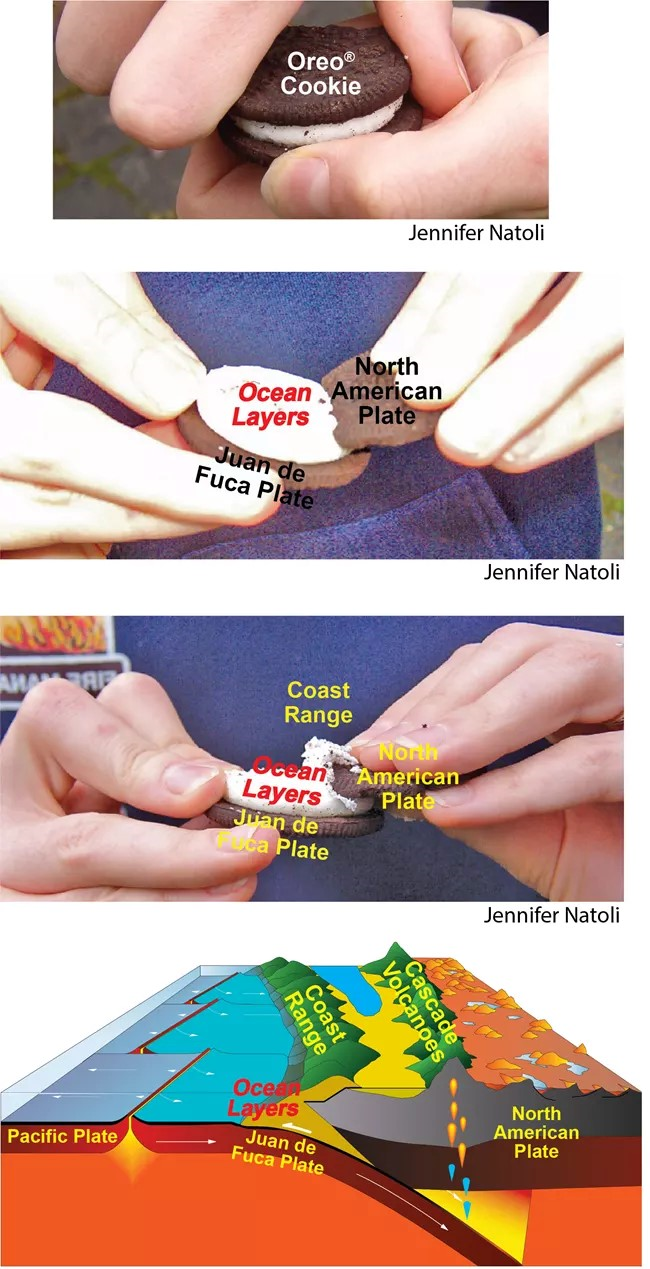 MAKE  YOUR OWN SUBDUCTION ZONE!
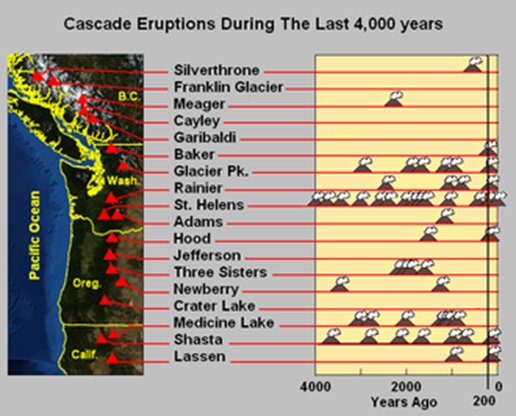 ERUPTIONS
When, not if, the earthquake and tsunami happen, daily life will look all but recognizable.

LEARN AND 

BE READY
BE READY
BE READY

Be ready, for most of us the real risk will not be the earthquake and tsunamis. The real risk is that we may not be ready for the AFTERMATH
QUESTIONS??
JUST BE READY!